Pathways to apoptosis
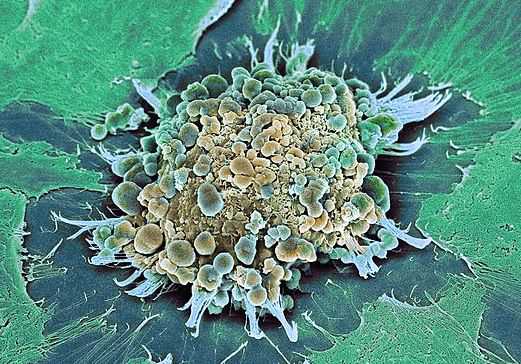 Euan Stronach
Molecular Therapy Lab
Imperial College London
e.stronach@imperial.ac.uk
Objectives
What is it?
Why does it happen?
When does it happen?
How does it happen?
Apoptosis
Apo: off/away from

Ptosis: to fall

Term coined by Wylie, Kerr and Currie, University of Aberdeen (1972)
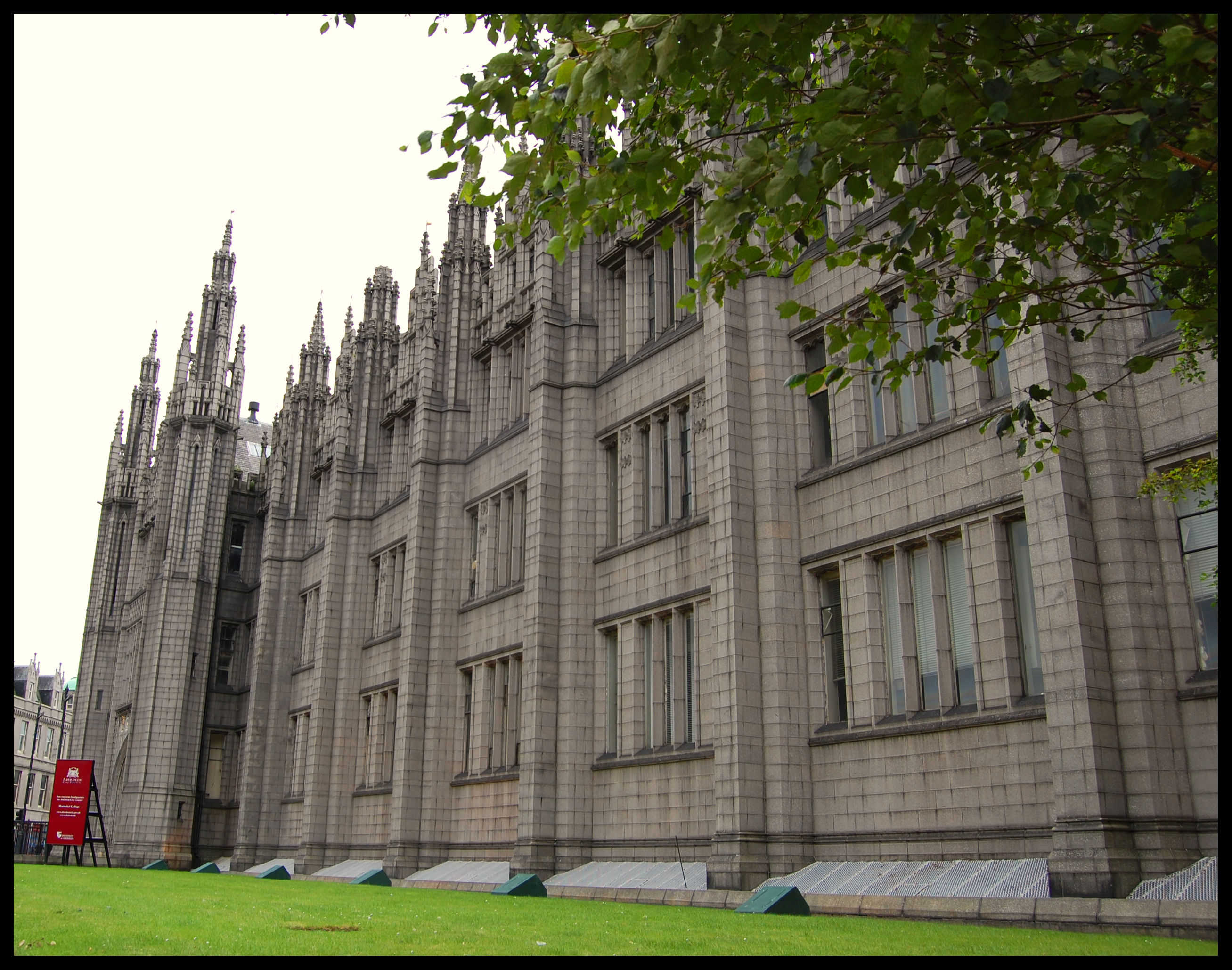 Growth rate of tumour far less than predicted from growth rate of tumour cells
Observed high level of cell death
Balance between death and survival determines tumour growth rate
NB 60 billion new cells are made a day… same number must die to maintain homeostasis
Apoptosis
Programmed cell death/Cell suicide
Cell is dismantled from within


WHY???
What is apoptosis?
Organised cellular demolition……
Why apoptose?
Purpose: 
If cell state is such that removal is prudent….
	“better dead than broken”

What happens if we keep broken cells?

……Cancer


Apoptosis minimises damage and disruption to neighbouring cells
Apoptosis: features from the outside
Cell rounds up and detaches from neighbours
Plasma membrane blebbing/pinching off
Clearance of debris by phagocytes
What are the advantages over necrosis?
Necrosis
Apoptosis
Membranes rupture
Cell contents released to EC space
Damages neighbouring cells
Release of ‘alarmins’ (danger activated molecular patterns [DAMPs])
Triggers inflammatory response
Macrophage/neutrophil infiltration
Membranes remain intact
Cell contents remain contained
Non-inflammatory phagocytic clearance
Why have necrosis at all?
Immune response is costly to the cell and can induce further cell death

WHY?

To alert immune system to danger.
Types of event causing necrosis: pathogens, burns, cuts etc ie events associated with infection
Apoptosis: features from the outside
Apoptosis: key morphological features
Cell rounds up and detaches from neighbours/extracellular matrix
Plasma membrane blebbing/pinching off

But what’s going on inside?
Apoptosis: features from the inside
Nuclear condensation
DNA fragmentation
Golgi and ER condense and fragment
Mitochondrial network fragmentation
Mitochondrial outer membrane permiabilisation
Shutdown of transcription and translation
Protein cleavage


So how does all that happen??
How does it all happen? Initiation….
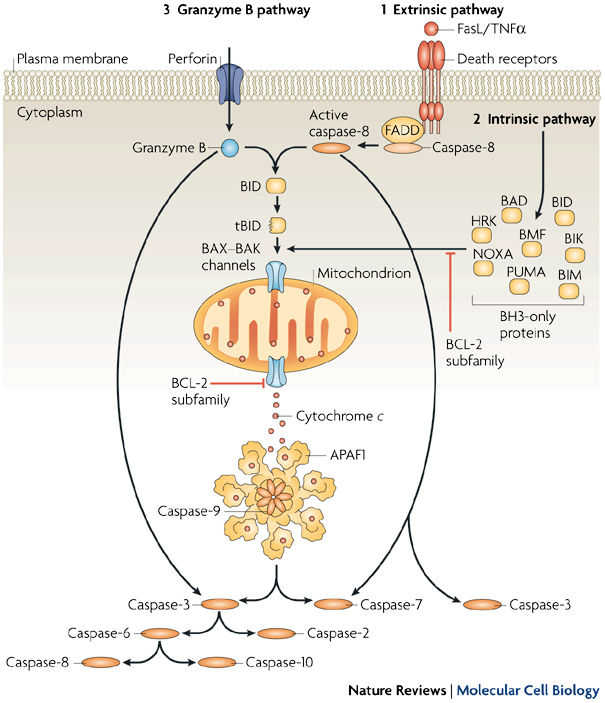 Caspases are king

Present in normal cells as inactive precursors
Once activated caspases are potent proteases with multiple substrates (>400)
Initiator caspase
Effector caspases
How does it all happen? Initiation….
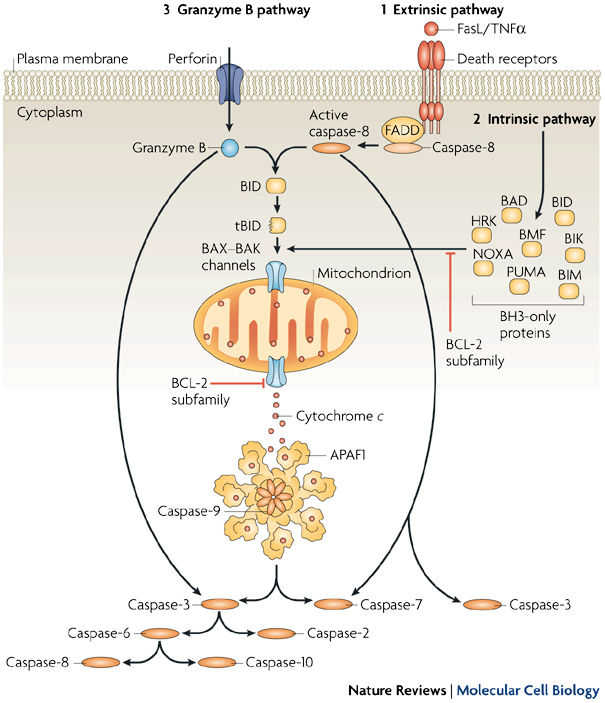 Apoptosome
Initiator caspase
Effector caspases
How does it all happen? Initiation….
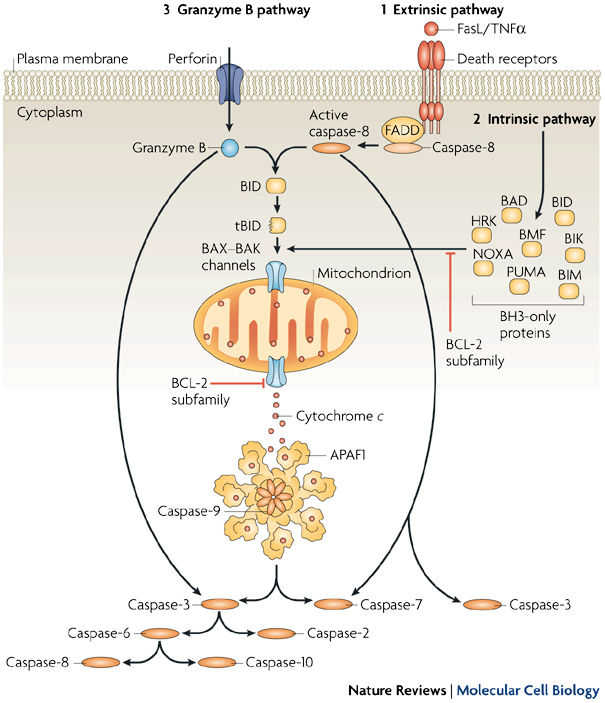 Granzyme B (protease) delivered by T cells/NK (natural killer) cells. ie assassination.
Apoptosis: key features
Membrane blebbing
Detachment from neighbours/extracellular matrix
Nuclear condensation
DNA fragmentation
Shutdown of transcription and translation
Golgi and ER condense and fragment
Mitochondrial network fragmentation
Mitochondrial outer membrane permiabilisation
Phagocytosis

How does caspase activation cause all that??
Cytoskeletal breakdown/membrane blebbing
Active caspases cleave components of the cell cyctoskeleton
actin, myosin, spectrin, tubulin, nuclear lamins
Leads to loss of cell structure and ‘rounding up’ of cells
Caspase cleavage of cell-cell and cell-matrix proteins (eg Focal adhesion kinase [FAK]) and beta-catenin) causes detatchment
Membrane blebbing involves ROCK1
Activated by C-terminal caspase dependent cleavage
Constitutively active ROCK1 kinase
Myosin phosphorylation and  actin bundle contraction
Contraction increases cytosolic pressure
Blebs form at ‘weak spots’ in plasma membrane
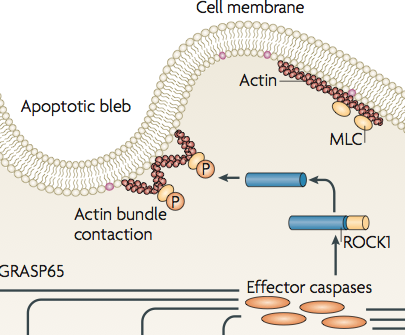 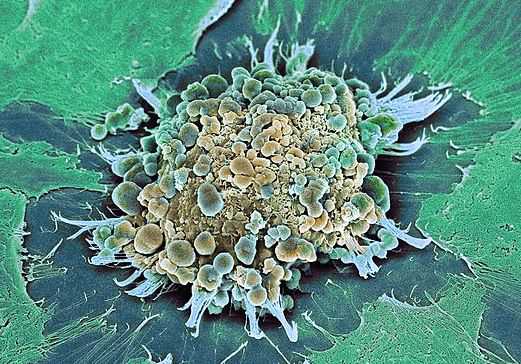 Membrane blebbing
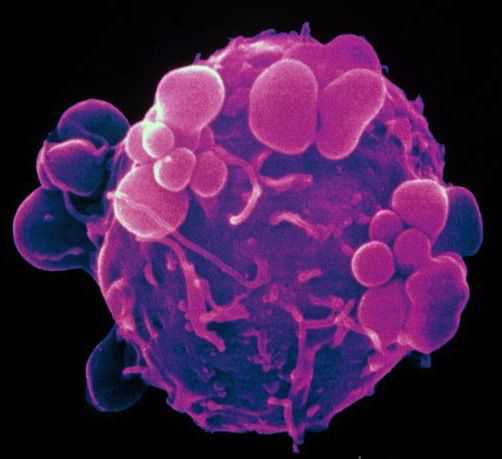 Mitochondrial membrane permiabilisation
BAX/BAK for pores in the external leaflet of mitochondria
Mitochondrial intermembrane space leaks contents to cytosol
Mitochondrial networks fragment and collapse
Cytochrome c release complexes with caspase 9 and APAF1 to form the apoptosome
Cascade of caspase activation
Destruction of mitochondrial electron transport chain
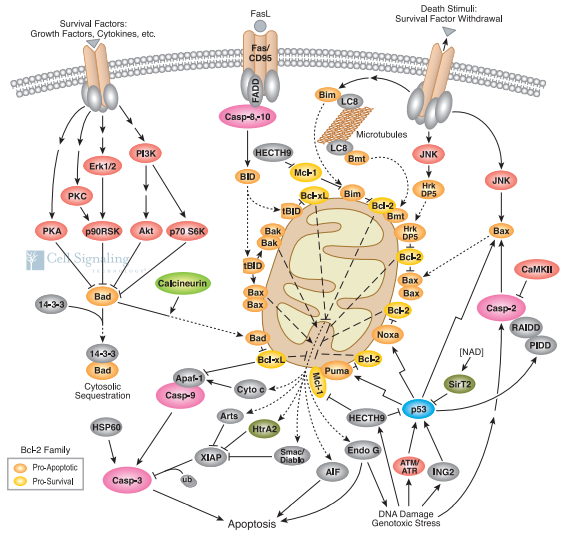 Destruction of mitochondrial networks
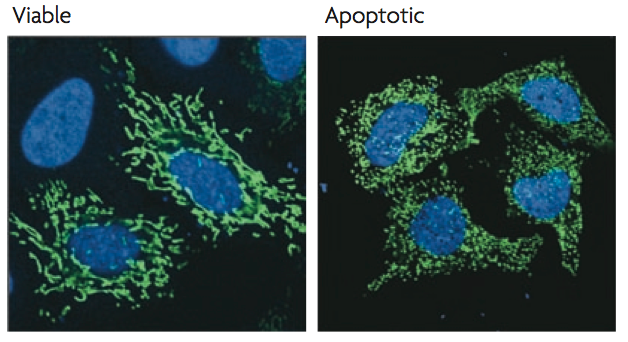 Blue- nuclei, Green- mitochondria
Nuclear condensation/DNA fragmentation
Nucleus is surrounded by proteinaceous lamina
Nuclear lamin proteins are cleaved by apoptosis activated caspases  
ROCK1 mediated actin/myosin contraction rips nuclear envelope apart
Caspase cleavage of MST1 targets nuclear transloaction and subsequent chromatin condensation
CAD (caspase activated DNase) is normally kept inactive by binding with iCAD.
Caspase mediated cleavage of iCAD releases active CAD
Causes inter-nucleosomal DNA cleavage
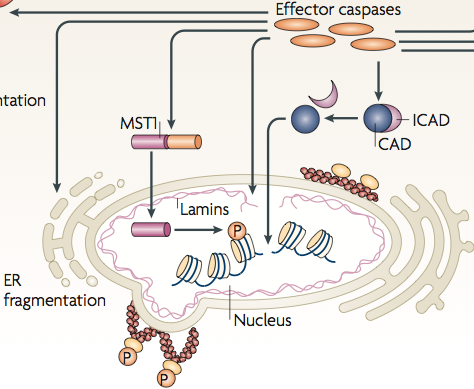 Fragmented DNA is less immunogenic
Shutting down the cell
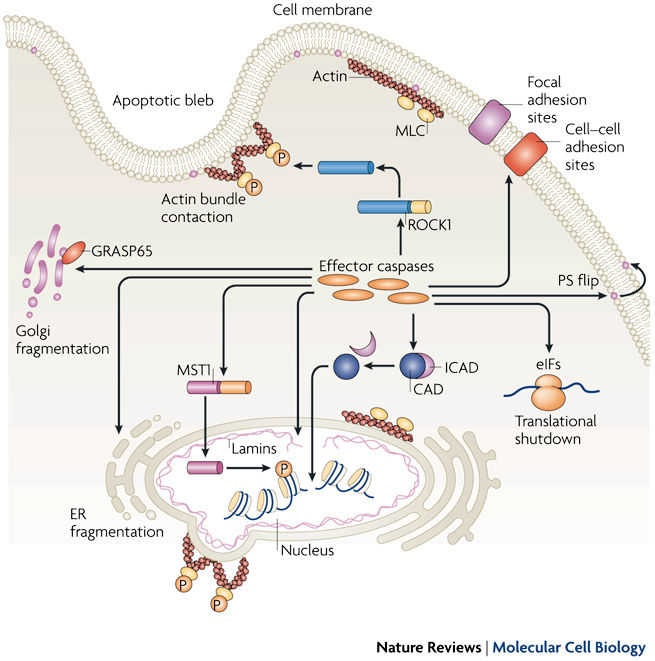 Chromatin condensation silences transcription
Caspase cleavage of eukaryotic initiation factors [eIFs] shuts down protein translation
Why? Prevents interference from new activity. Prevents viral replication.
ER and golgi networks are broken down by further caspase mediated cleavage events
Direct or via caspase mediated GRASP65 activation
Clearing up the mess: phagocytosis
Following cellular shutdown the cell is broken into smaller pieces: apoptotic bodies
“Bite sized chunks”: easier for phagocytes to manage
Plasma membrane changes signal to phagocytes to engulf apoptotic bodies. Currently poorly understood.
Flipping of phopsphatidyl serine (PS) from inner to outer leaflet of plasma membrane is key
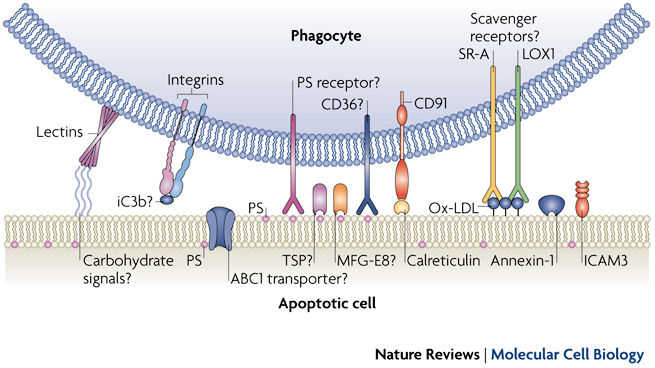 Release of lipophosphatidyl choline
Aside: how do we detect apoptosis in the lab?
DNA fragmentation
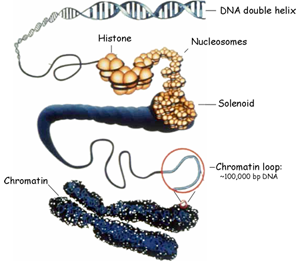 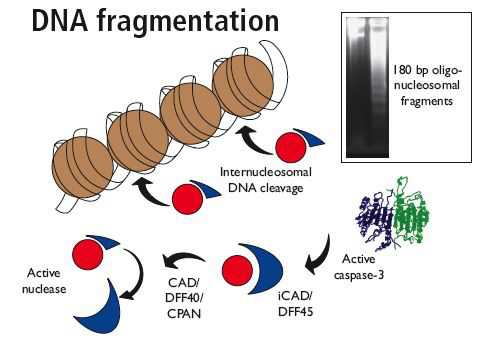 Aside: how do we detect apoptosis in the lab?
PARP cleavage

PARP (poly ADP-ribose polymerase):
Role in DNA repair/chromatin structure
Cleaved from full length to 89/23kDa by caspase 3 during apoptosis
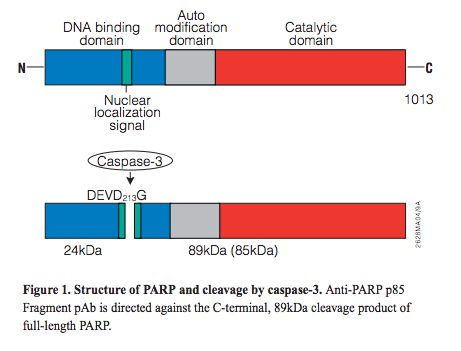 Detect by western blot
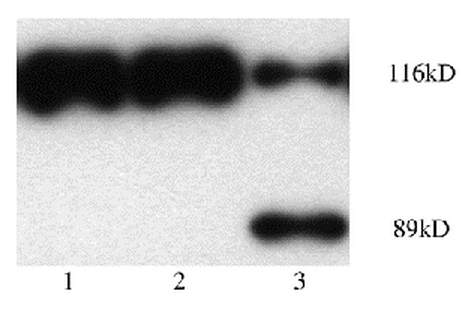 DEVD: D- aspartic acid, E- glutamic acid, V-valine
Aside: how do we detect apoptosis in the lab?
Annexin V 
Remember that phosphatidylserine (PS) flips from the inner to the outer membrane leaflet
Remember that plasma membrane remains in tact
Co-stain cells with Annexin V [binds PS] and propidium iodide (PI) [binds DNA]







AnnexinV -/PI - = healthy
AnnevinV +/PI - = apoptotic
AnnexinV +/PI + = necrotic
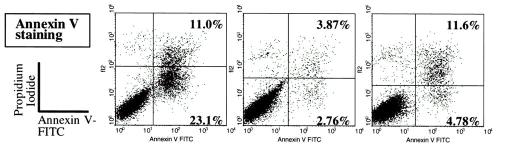 Aside: how do we detect apoptosis in the lab?
Caspase 3/7 activation
Detection of executioner caspase activation itself
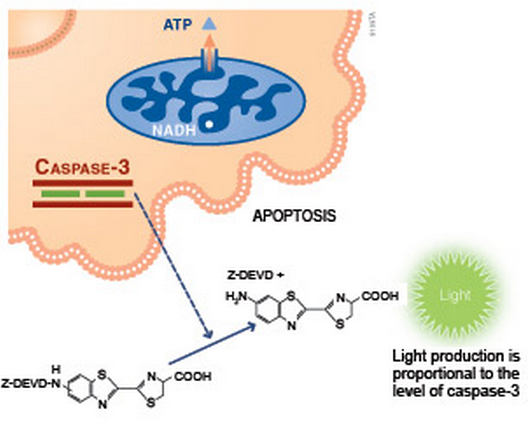 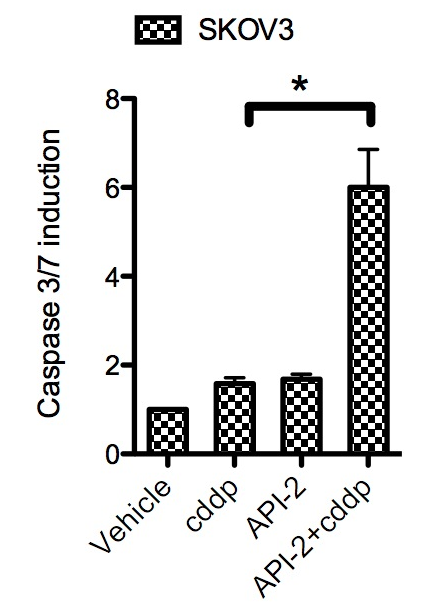 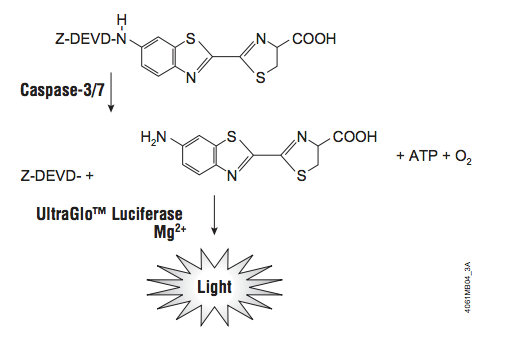 DEVD: D- aspartic acid, E- glutamic acid, V-valine
What induces apoptosis?
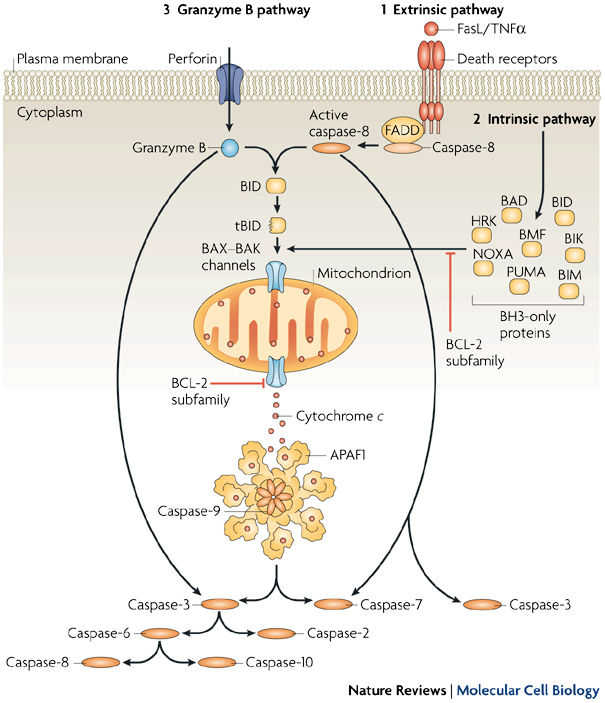 ??
DNA Damage
DNA damage response
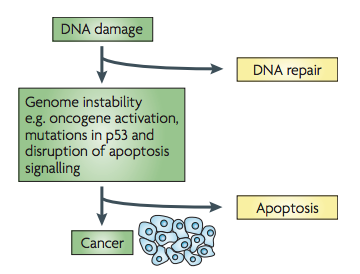 DNA damage response: p53, the guardian of the genome
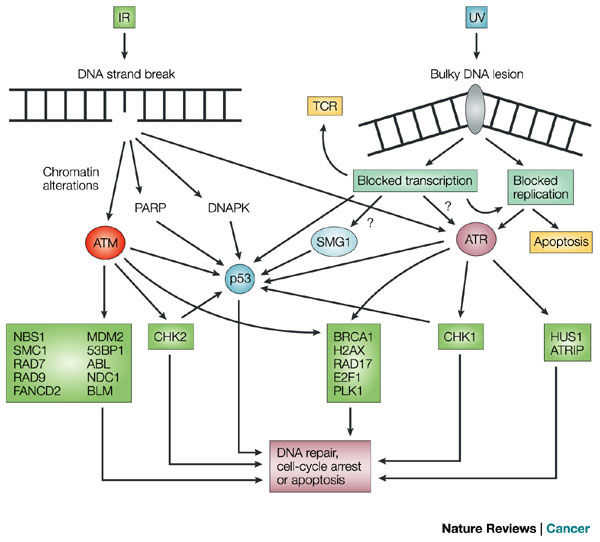 DNA damage response: p53, the guardian of the genome
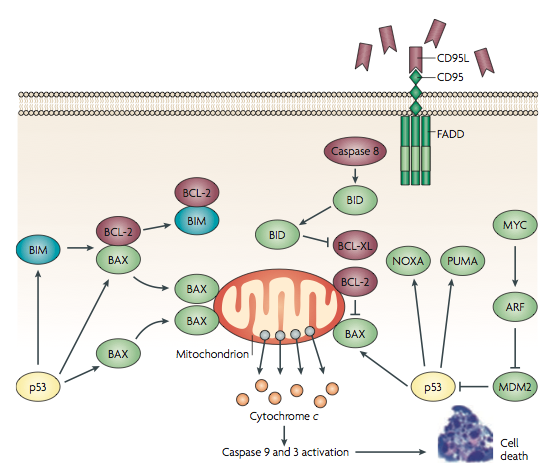 DNA damage response: DNA-PK and non-homologous end joining
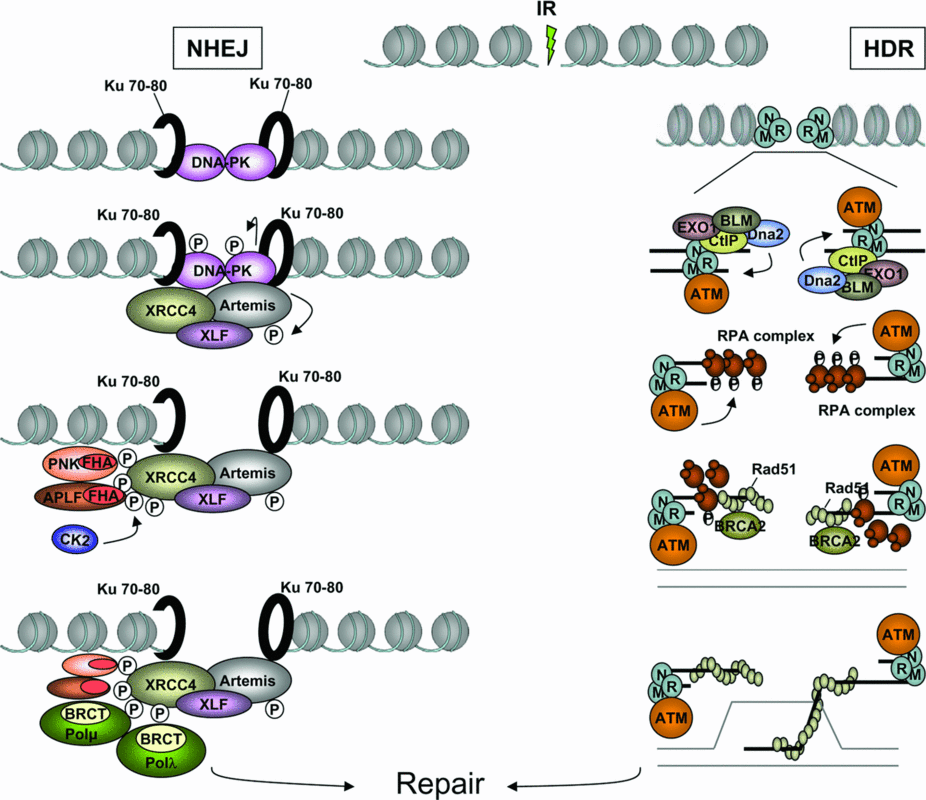 How does the cell stop itself from apoptosing while repair proceeds?
AKT promotes survival via BAD phosphorylation and Bcl2 stabilisation
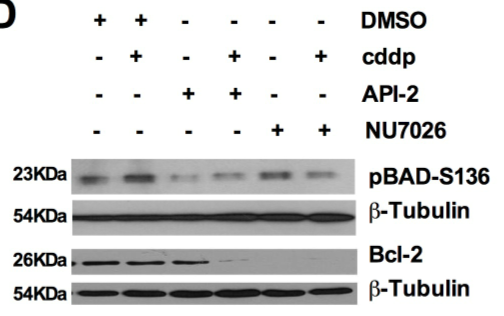 Cisplatin
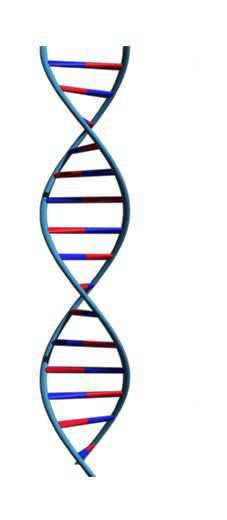 SURVIVAL
DNA-PK
pBAD
Bad
pAKT-S473
AKT
pAKT-S473
Bcl2
How is this knowledge useful?
What happens when it goes all goes wrong?
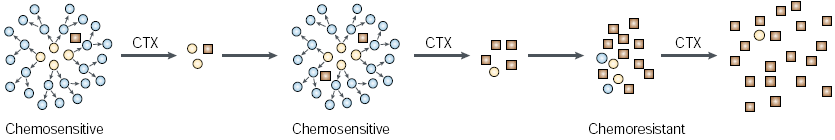 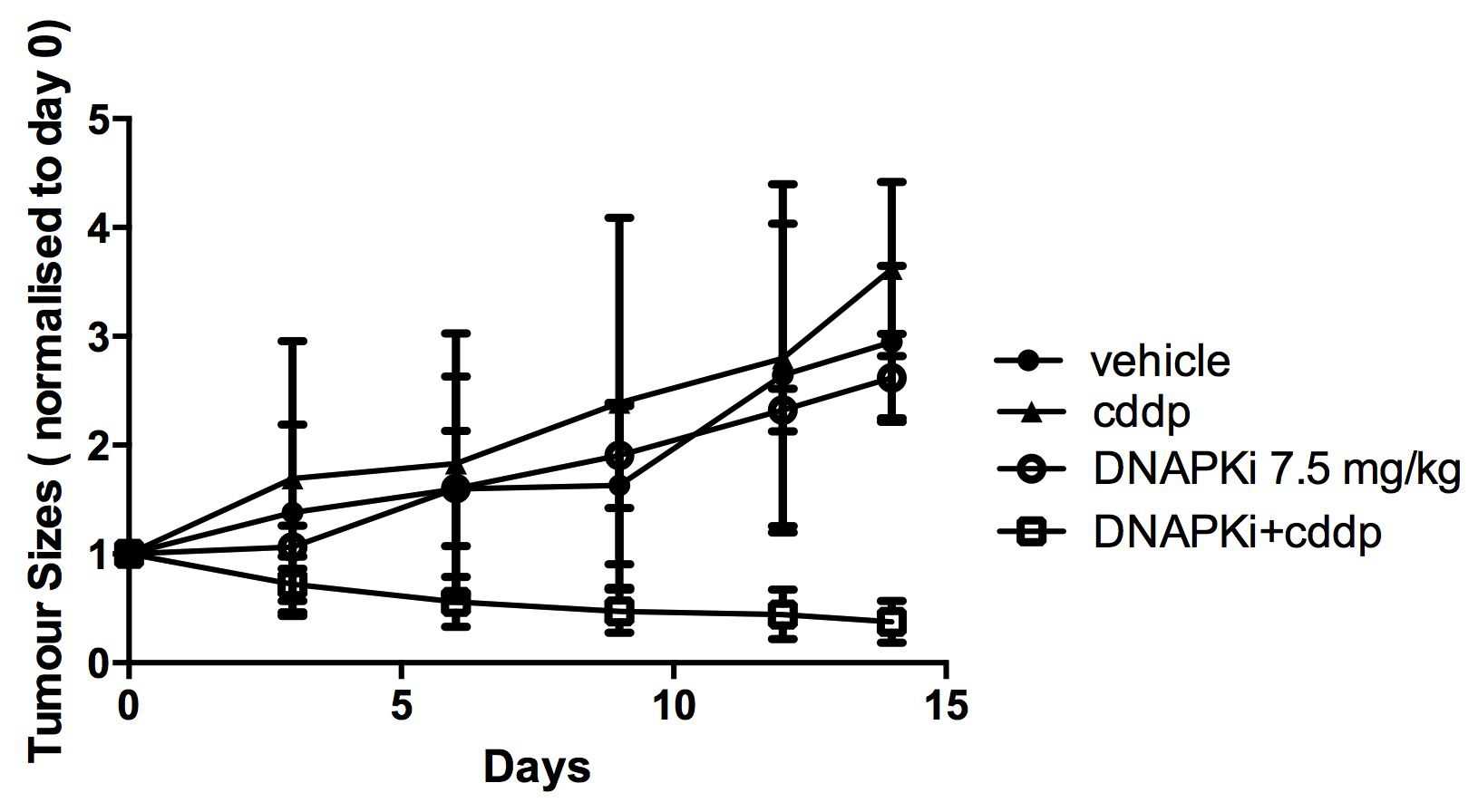 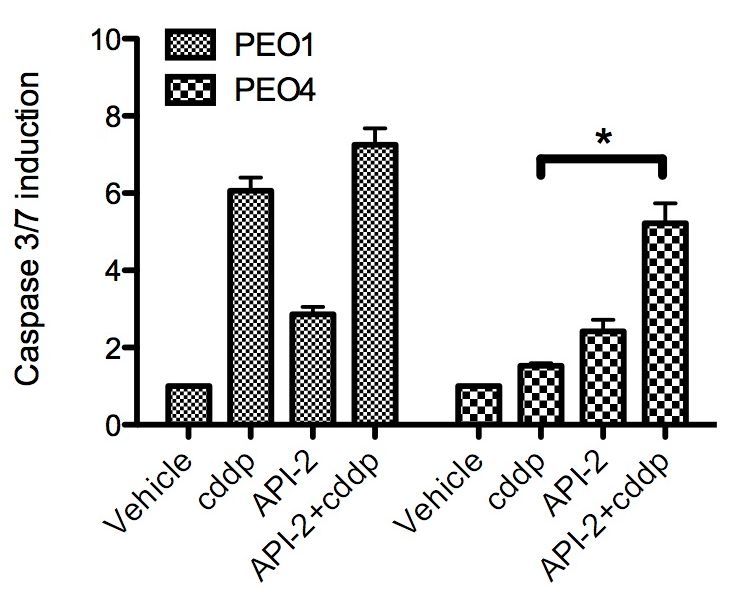 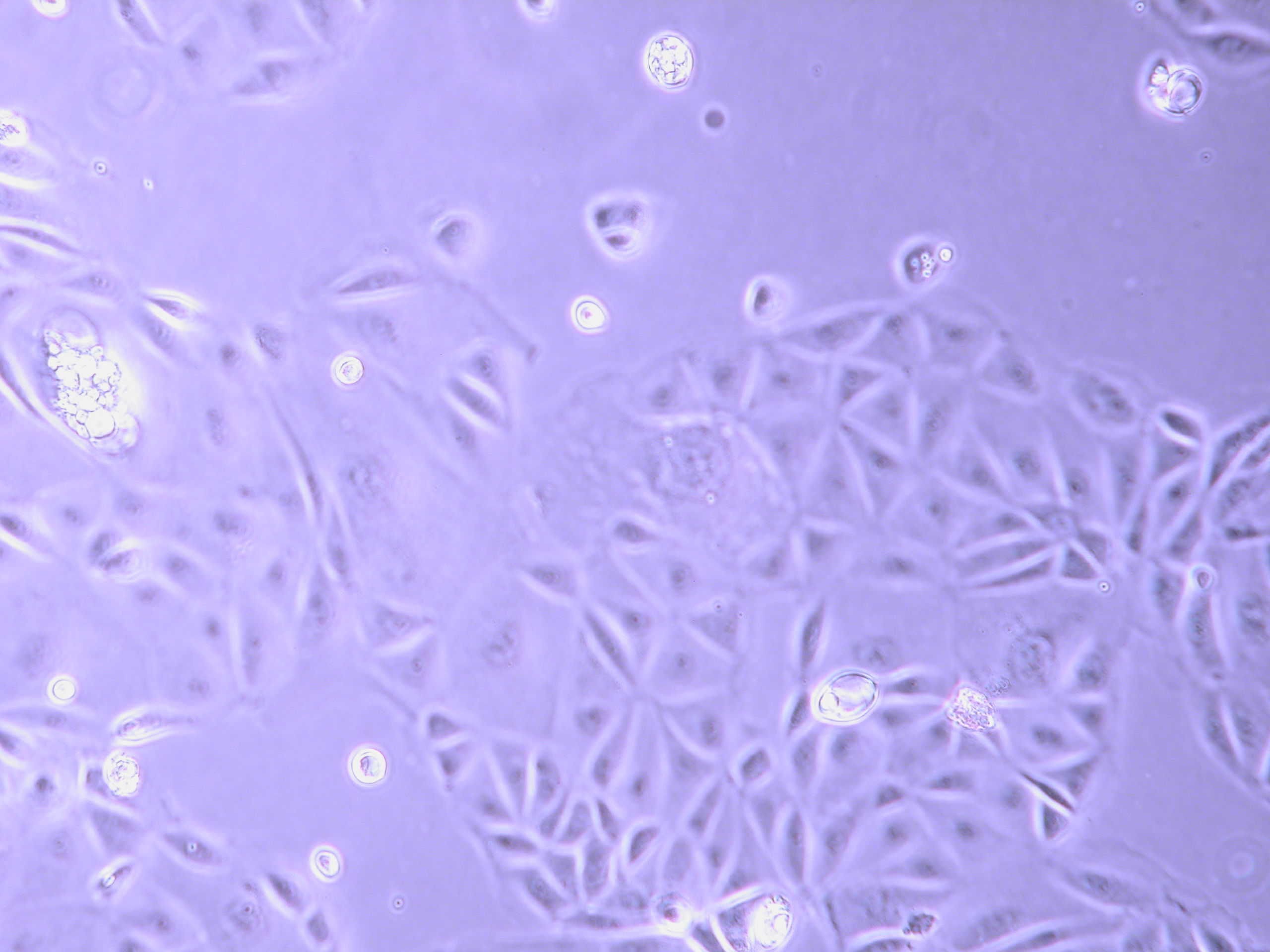 2hrs
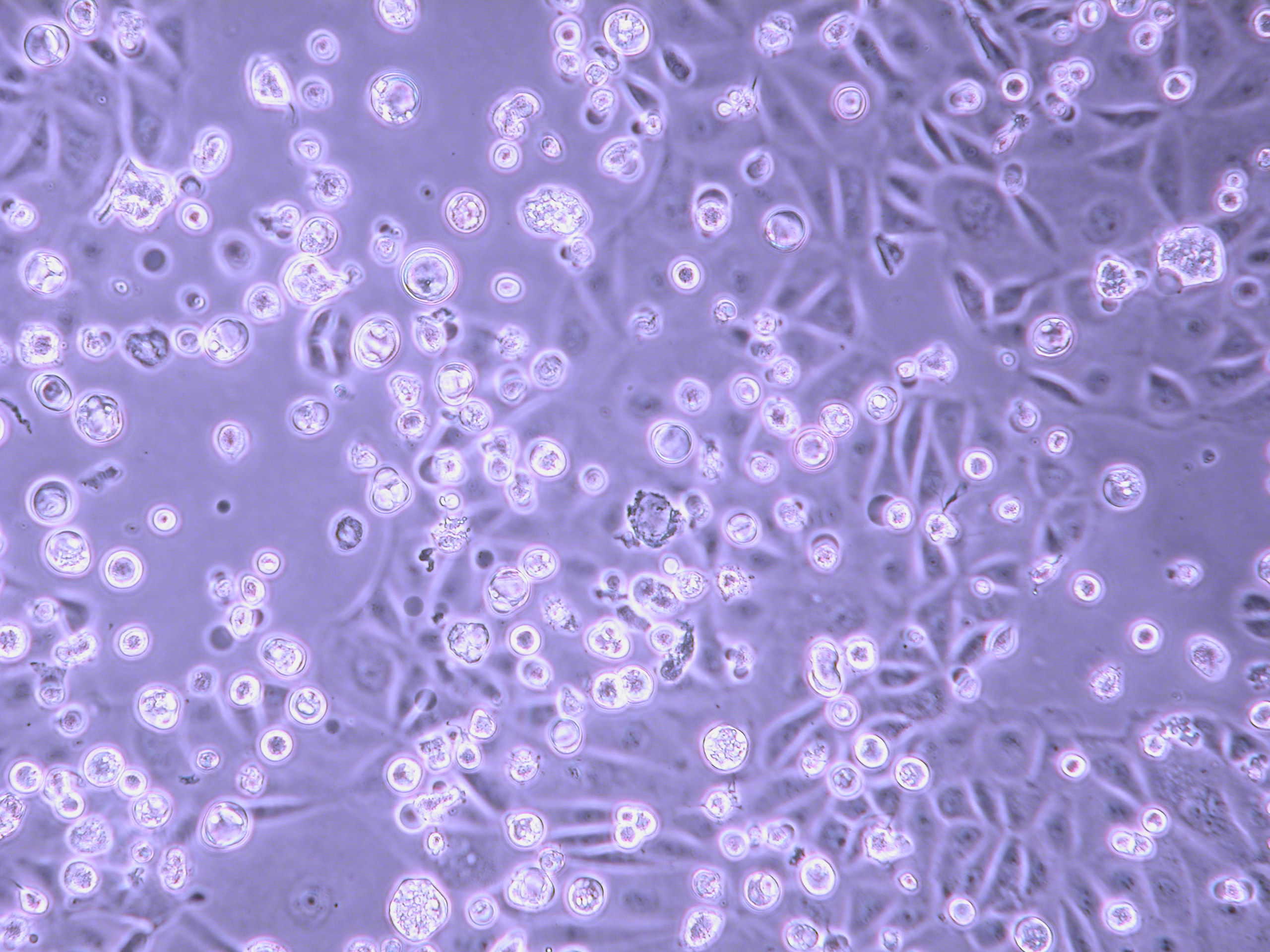 4hrs
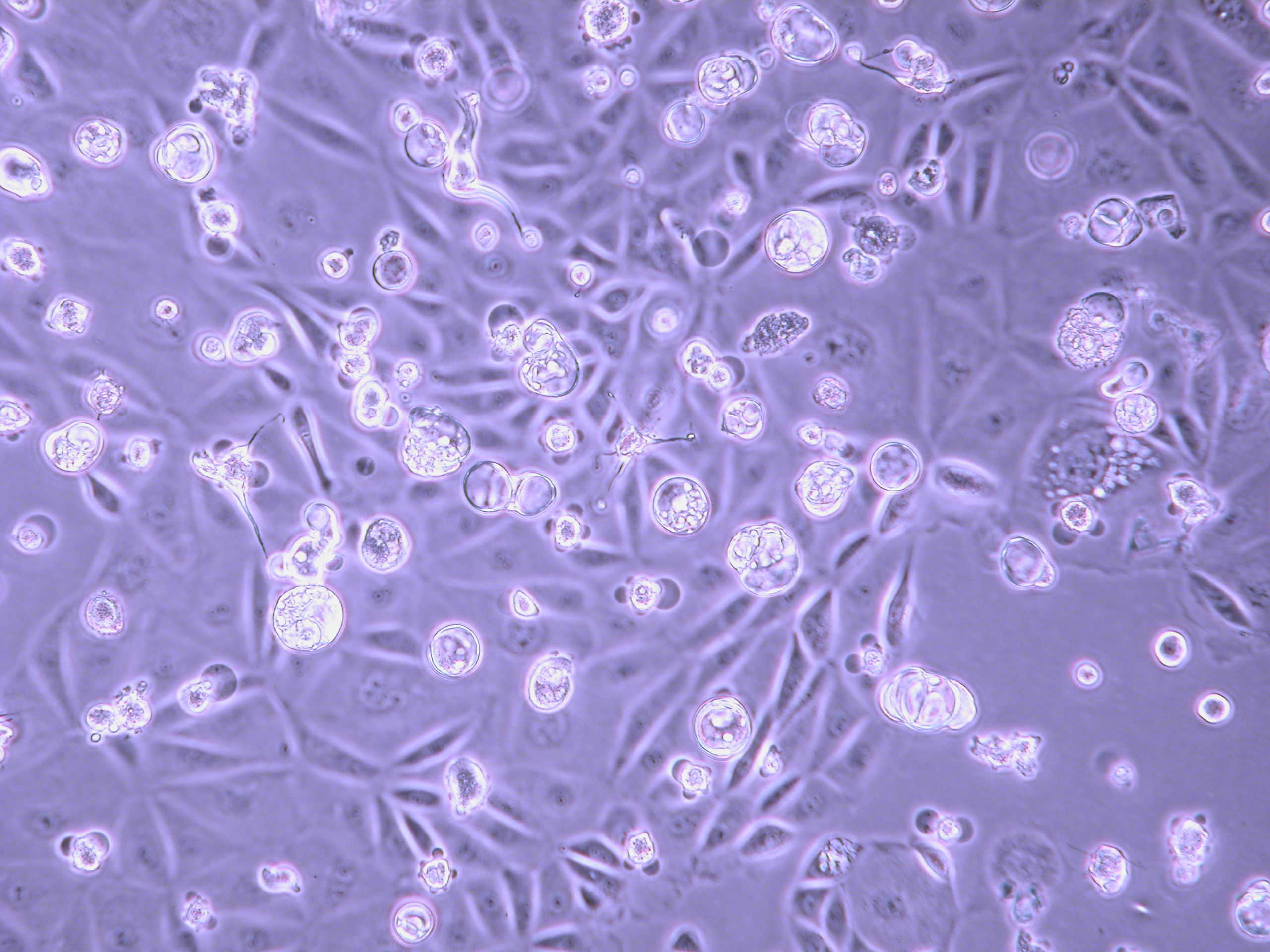 8hrs
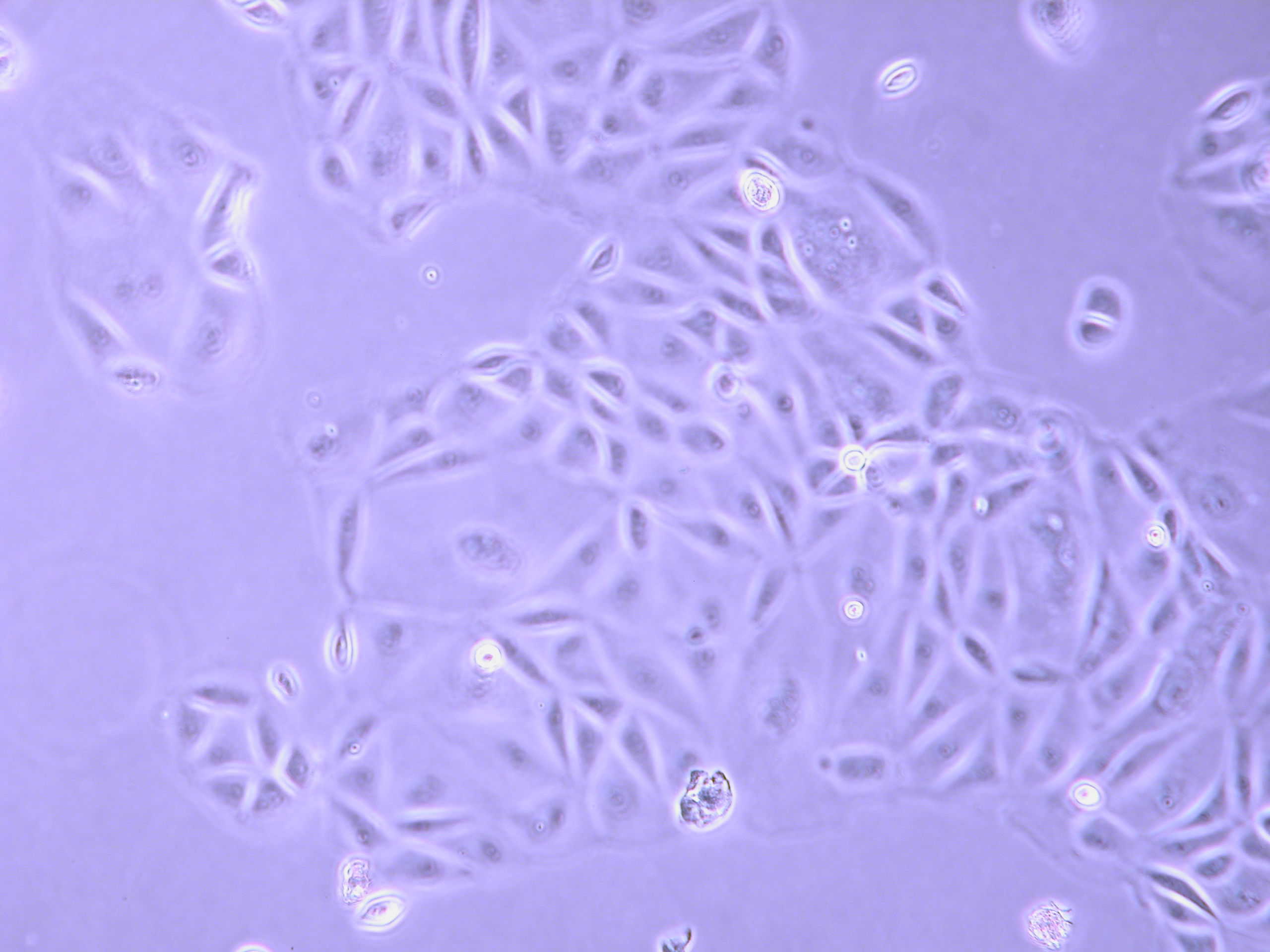 2hrs
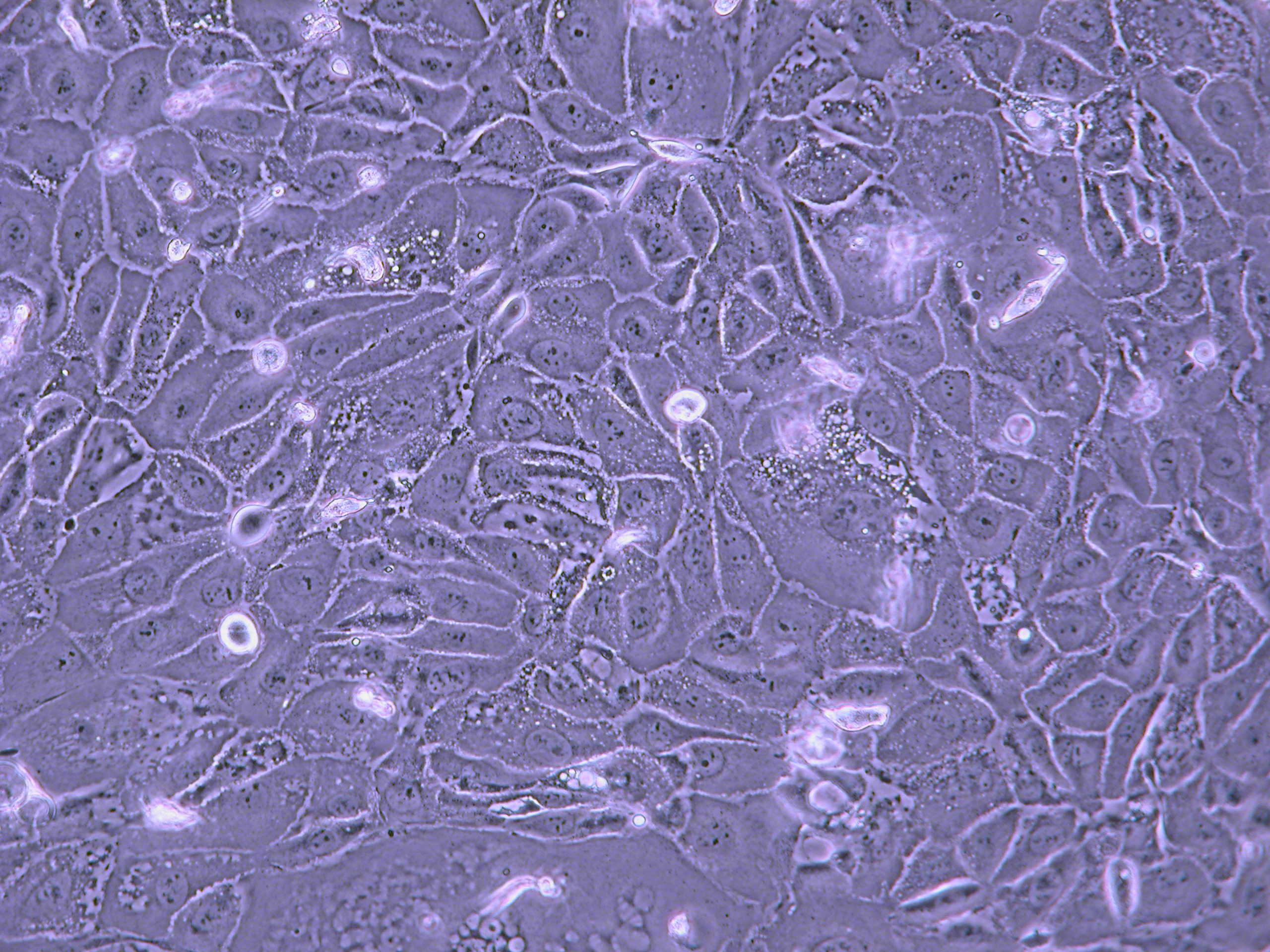 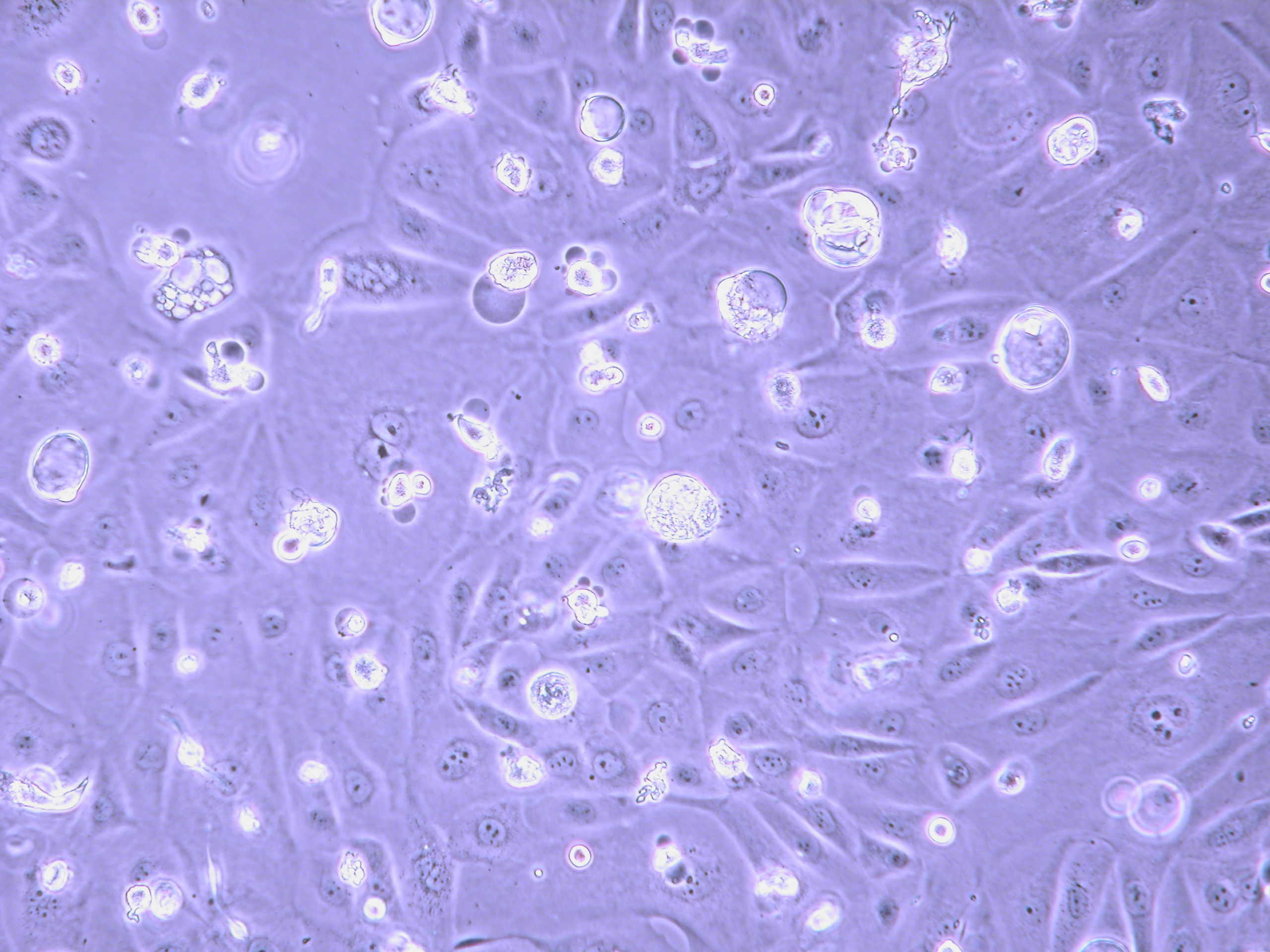 24hrs
72hrs
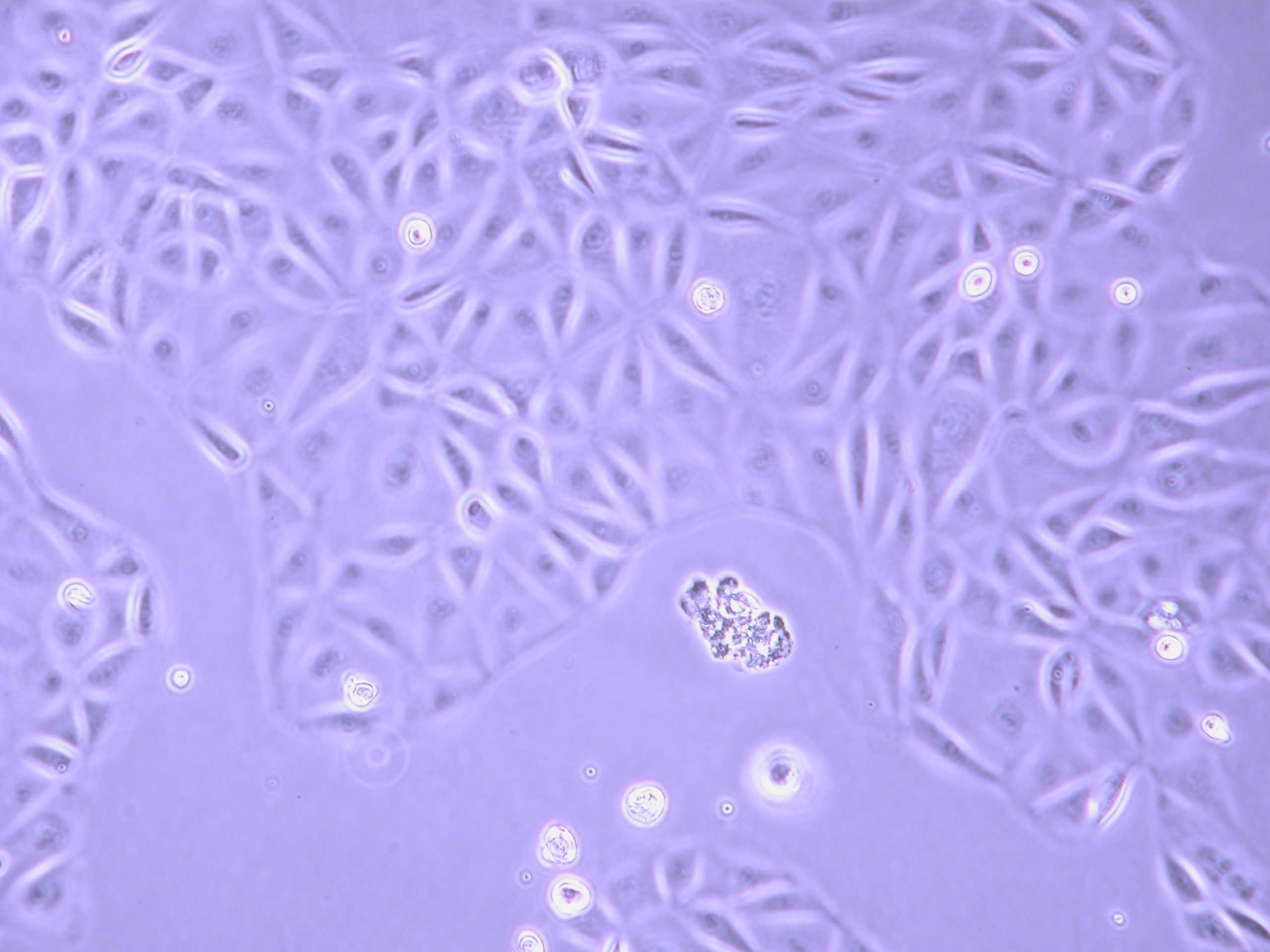 4hrs
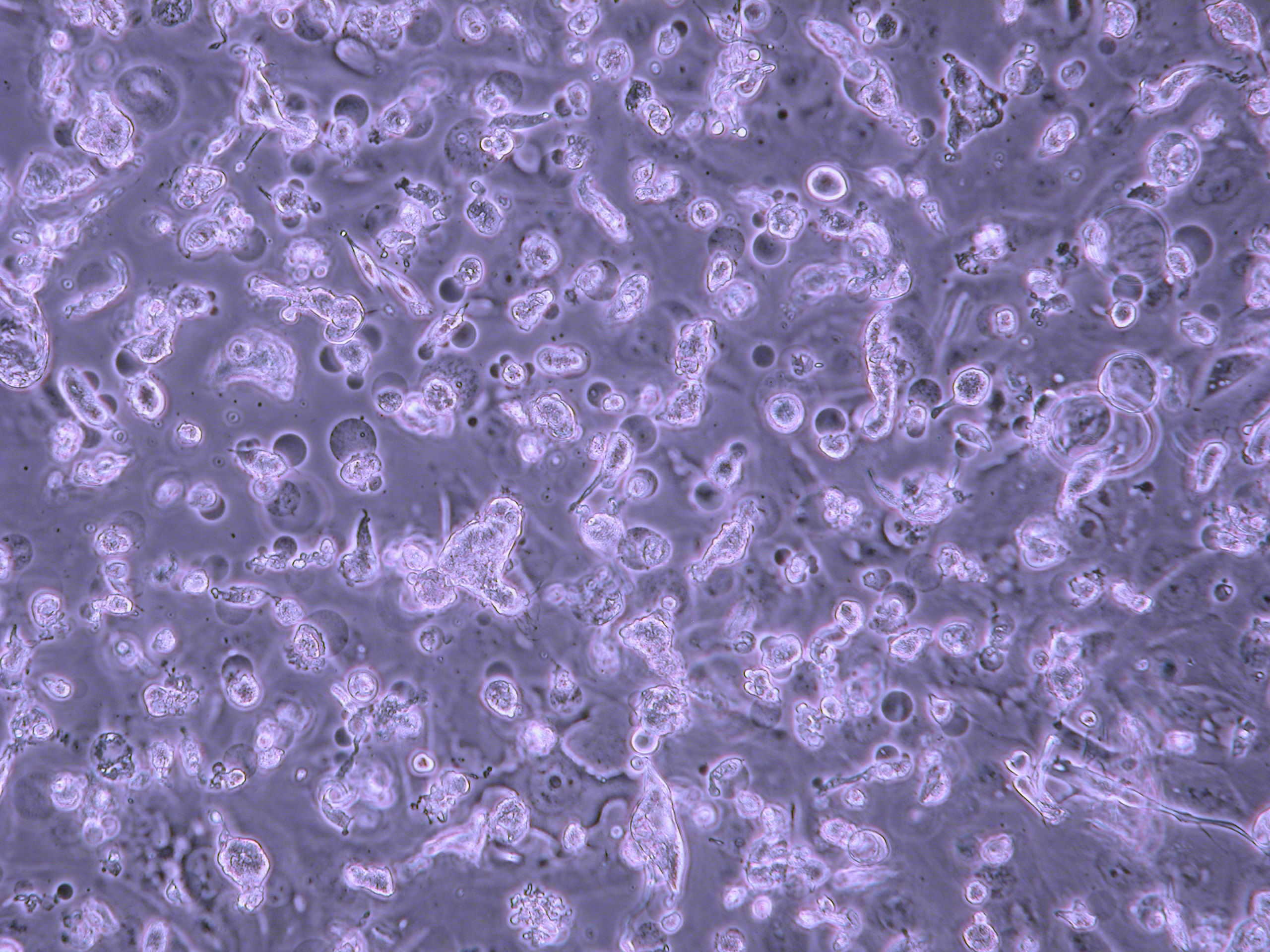 72hrs
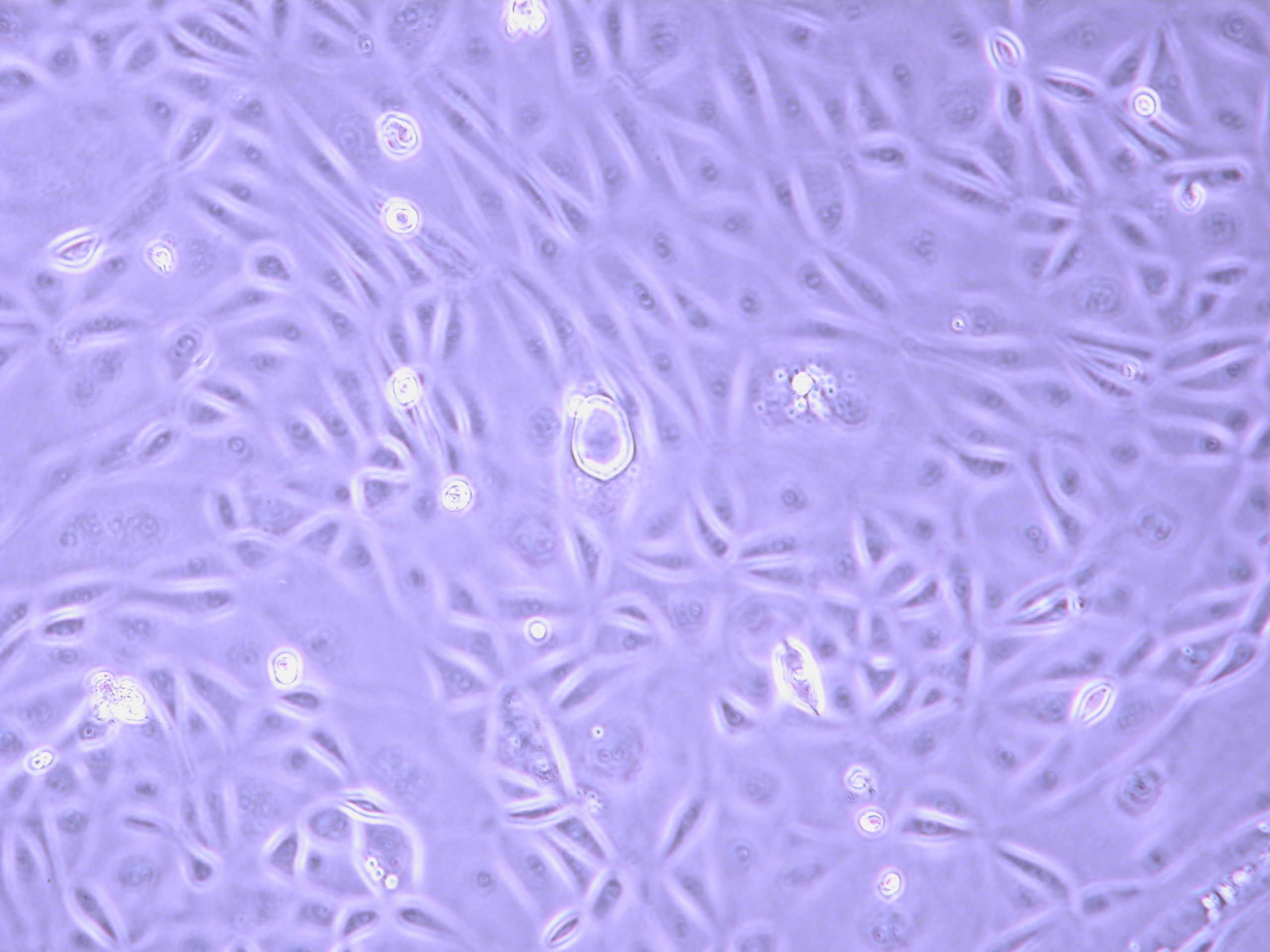 8hrs
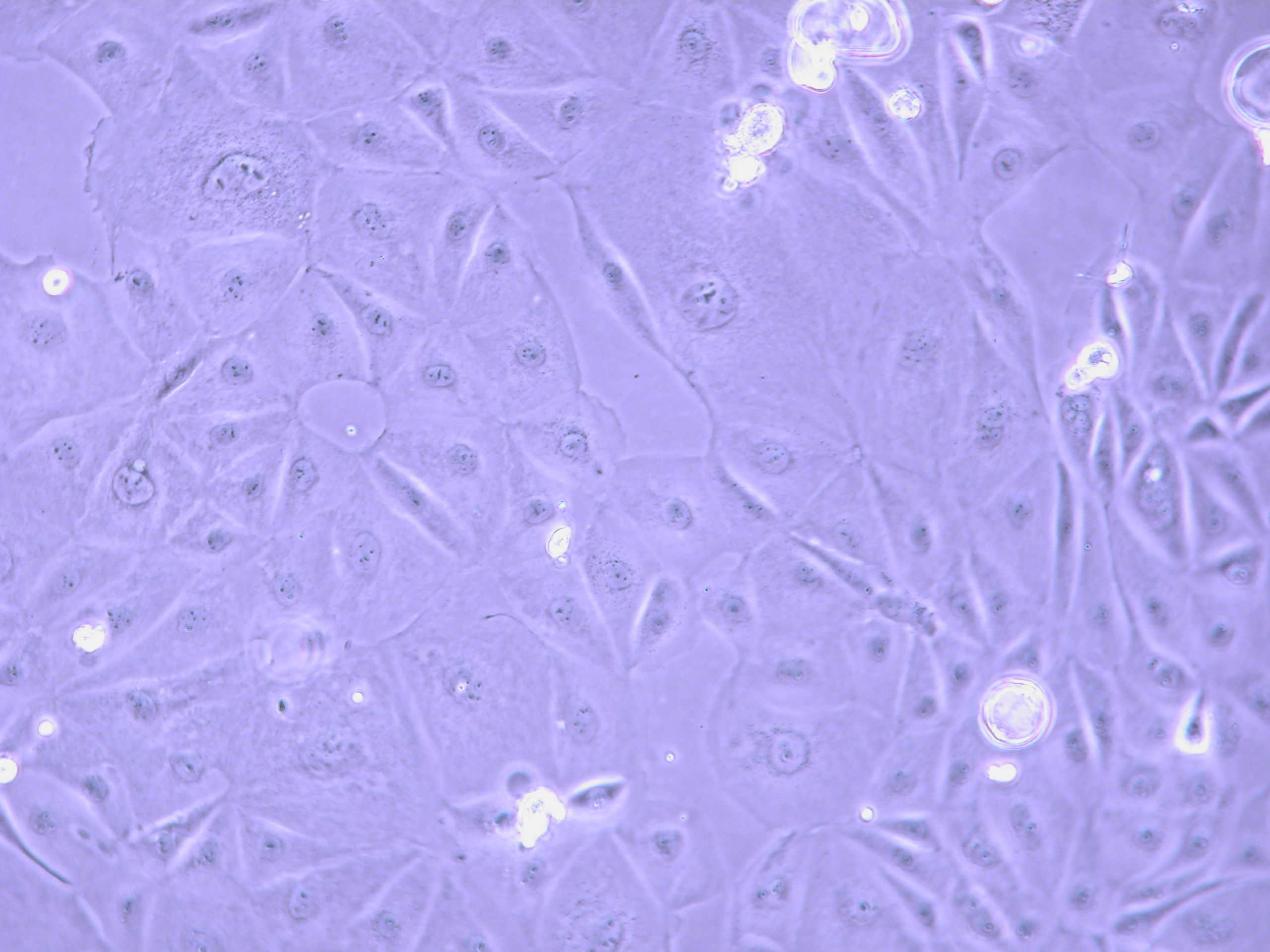 24hrs
Pathways to apoptosis: AKT inhibition reverses chemoresistace
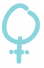 PEA1
Platinum based 
chemotherapy:
resistant relapse
Cisplatin
Cisplatin + AKT inhibitor
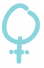 PEA2
Death: apoptosis is not the only option….
Necrosis
Necroptosis
Anoikis
Necrosis
Greek nekros, “corpse”

Caused by external factors
‘Accidental’ and ‘passive’ cell death
Usually detrimental to organism, unlike apoptosis
Unregulated/uncontrollable
Associated with inflammation
Necroptosis
Shares features of apoptosis and necrosis
‘Regulated necrosis’ or ‘programmed necrosis’
Participates in pathogenesis of ischemic injury, neuro-degeneration and viral infection

Initiated via death receptor activation (eg TNF receptor 1/2, FAS, TRAILR1/2)
Ie same receptors as the extrinsic apoptosis pathway
Choice between apoptosis and necrosis modulated by protein modificaiton (ubiquitination) and caspase 8 activity
Necrosome forms consisting of receptor interacting proteins, RIP1/3
Active disintegration of mitochondria, lysosomes and cell membrane
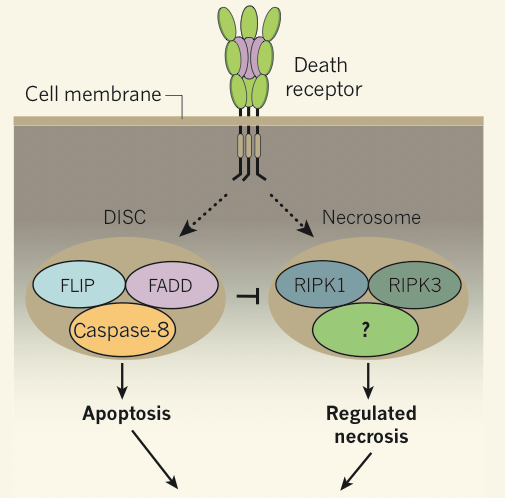 Cell death
Anoikis: detatchment induced apoptosis
Anoikis- greek for homeless

Apoptosis caused by loss of cell anchorage
Distinct from loss of anchorage occurring during classical apoptosis
Key feature of metastatic cancer is resistance to anoikis
Key feature of vertebrate development
Involved in formation of structural cavities eg prostate/mammary gland
Adhesion is maintained through integrins
Not simple anchors- induce intracellular signaling via FAK /ILK
Decreases p53, decreases BAX, decreases p21
Ie anti-apoptotic, pro-growth state
Loss of attachment induces apoptotic signaling and cell death
Unsurprisingly key regulators of anoikis are frequently dysregulated in cancer
Cancer therapy targets
Summary
Programmed cell death
“better dead than broken”
Minimises inflammatory response
Externally:
Cell rounds up and detaches from neighbours
Plasma membrane blebbing/pinching off
Internally
Protein cleavage: “death by a thousand cuts”
Nuclear condensation
DNA fragmentation
Golgi and ER condense and fragment
Mitochondrial network fragmentation
Mitochondrial outer membrane permiabilisation
Shutdown of transcription and translation
Clearance of debris by phagocytes

Other methods of cell death exist
Does this make more sense now…?